Coherencia de caché
Problema de la coherencia de caché
Un procesador multicore tiene varios procesadores en un mismo chip.
Los procesadores tienen su propio caché pero comparten la memoria principal.
Es posible que dos procesadores diferentes tengan en sus cachés dos valores diferentes de la misma dirección.
A esto se le llama problema de coherencia de caché.
Universidad de Sonora
2
Intel Core i7
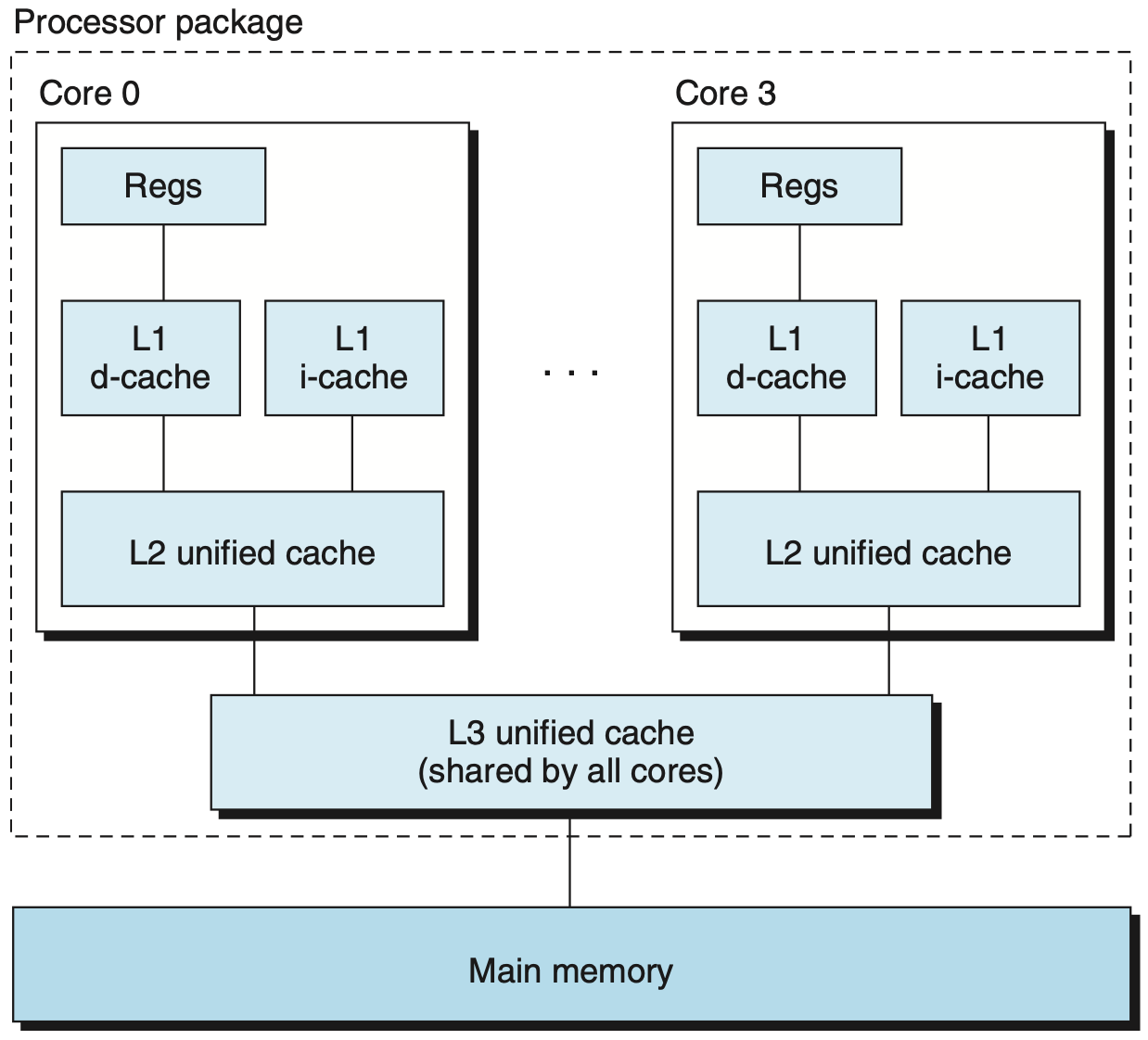 Fuente: CS-APP, p. 668
Universidad de Sonora
3
Problema de la coherencia de caché
Si B lee de nuevo el valor de X va a recibir 0.
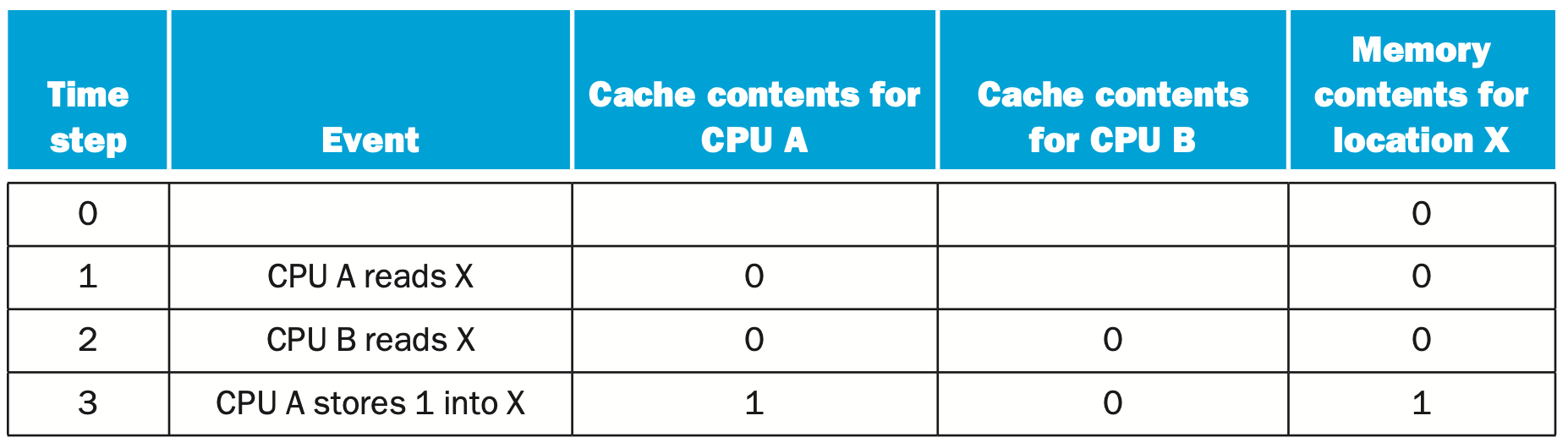 Universidad de Sonora
4
Definición informal de coherencia
Un sistema de memoria es coherente si cualquier lectura de un dato devuelve el valor escrito más reciente de ese dato.
Universidad de Sonora
5
Memoria compartida
Hay dos aspectos que son críticos para escribir correctamente programas con memoria compartida.
Coherencia. Qué valores pueden ser regresados por una lectura.
Consistencia. Cuándo un valor escrito va a ser regresado por una lectura.
Universidad de Sonora
6
Coherencia
Definición formal:
P escribe X; P lee X (sin escrituras intermedias) la lectura devuelve el valor escrito.
P1 escribe X; P2 lee X (suficientemente más tarde) la lectura devuelve el valor escrito por P1.
P1 escribe X, P2 escribe X, todos los procesadores ven las escrituras en el mismo orden. Todos terminan con el mismo valor final para X.
Universidad de Sonora
7
Protocolo de invalidación de escritura
Es un método para hacer cumplir la coherencia.
Al ocurrir una escritura se invalidan todas las copias en los cachés.
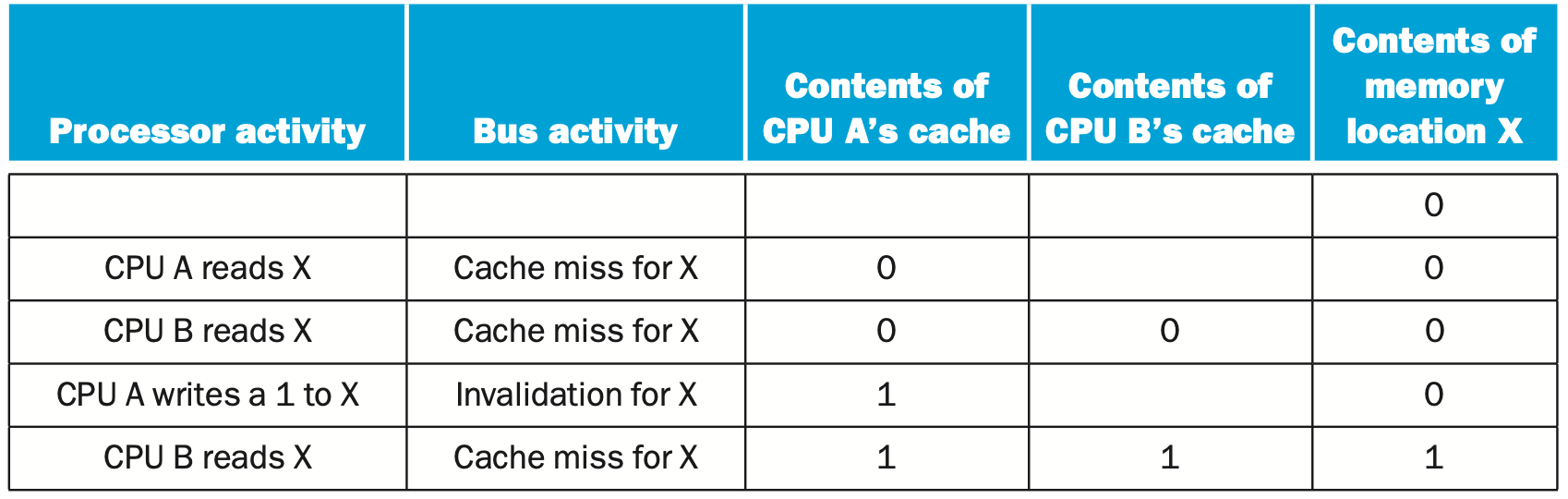 Universidad de Sonora
8
Protocolo de invalidación de escritura
¿Qué sucede si dos procesadores intentan escribir el mismo dato simultaneamente?
Uno de ellos gana y al otro se le invalida su copia.
El otro procesador tiene que volver a leer el dato antes de escribirlo.
A esto se le llama tener acceso exclusivo al dato.
Universidad de Sonora
9
Ejemplo
Suponer lo siguiente:
X vale 0 en la memoria.
Las CPUs P1 y P2 tienen una copia de X = 0 en sus caches.
P1 quiere incrementar a X en 1 y al mismo tiempo P2 quiere incrementar a X en 2.
Si P2 gana, X se actualiza a 2 y se invalida la copia de X en P1.
Esto obliga a P1 a volver a leer el valor de X y ahora lee X = 2.
P1 actualiza X a 3 y ahora se invalida la copia de X en P2.
Universidad de Sonora
10
Problema de la consistencia
¿Cuánto tiempo debe pasar para un valor escrito pueda ser regresado por una lectura?
Para garantizar la consistencia, una escritura no se completa (ni se permite que ocurra la siguiente escritura) hasta que todos los procesadores hayan visto el efecto de esa escritura.
Las lecturas se pueden reordenar, pero las escrituras se terminan en orden del programa.
Universidad de Sonora
11
Ejemplo en Java
Hacer un programa que cree un hilo.
Universidad de Sonora
12
Solución
public static void main(String[] args)
{
    Runnable runnable = () -> {
        for (int i = 0; i < 10; i++) {
            System.out.println(“Saludos ” + i +
            “ de: ” + Thread.currentThread().getName());
        }
    };
    Thread thread = new Thread(runnable);
    thread.start();
}
Universidad de Sonora
13
Detener un hilo
Suponer que se desea detener el hilo después de 1 segundo.
El método Thread.stop() es obsoleto (deprecated) por ser inseguro.
Ver https://docs.oracle.com/en/java/javase/16/docs/api/java.base/java/lang/doc-files/threadPrimitiveDeprecation.html
Una forma de detener un hilo es mediante una variable que sea revisada en el método run().
Universidad de Sonora
14
Esto no debe funcionar
// Broken! - How long would you expect this program to run?
public class StopThread {
    private static boolean stopRequested = false;
    public static void main(String[] args) throws InterruptedException {
        Runnable runnable = () -> {
            int i = 0;
            while (!stopRequested) {
                i++;
            }};
Universidad de Sonora
15
Esto no debe funcionar
Thread thread = new Thread(runnable);
        thread.start();
        TimeUnit.SECONDS.sleep(1);      // 1 second
        stopRequested = true;
    }
}
Universidad de Sonora
16
Explicación
Explicación de Effective Java, 3rd edition por Joshua Bloch, p. 313.
El problema es que, en ausencia de sincronización, no hay garantía de cuándo, si es que alguna vez, el hilo en segundo plano verá el cambio en el valor de stopRequested realizado por el hilo principal.
Una solución es usar el keyword volatile.
Universidad de Sonora
17
Keyword volatile
El keyword volatile garantiza que cualquier hilo que lea una variable verá el último valor escrito.
volatile asegura dos cosas:
Cada vez que se actualice la variable, se escribe en la memoria principal.
Cada vez que se lea la variable, se lee de la memoria principal.
Si solo un hilo actualiza la variable y los demás solo leen el valor, volatile es suficiente.
Universidad de Sonora
18
Solución con volatile
// Cooperative thread termination with a volatile field
public class StopThread {
    private static volatile boolean stopRequested;
    public static void main(String[] args) throws InterruptedException {
    Runnable runnable = () -> {
        int i = 0;
        while (!stopRequested) {
             i++;
        }};
Universidad de Sonora
19
Solución con volatile
Thread thread = new Thread(runnable);
        thread.start();
        TimeUnit.SECONDS.sleep(1);     // 1 second
        stopRequested = true;
    }
}
Universidad de Sonora
20